Stereoisomerism 2
Dr/ omniya sayed zaky
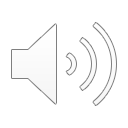 Molecule asymmetry without  the presence of asymmetry carbon atom
1-biphenyl derivatives :- 
These compound own their asymmetry to restricted rotation about single bond 
 
2-allenes :-   C=C=C 
Asymmetry due to the presence of cumulated تكدس  double bond  
3-Spirans :- 
 Spiranes owe their asymmetry to the presence of the spiran type of ring systems
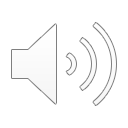 1-biphenyl derivatives
Atropisomers are stereoisomers arising because of hindered rotation about a single bond.  The word atropisomer ( meaning "without turn"
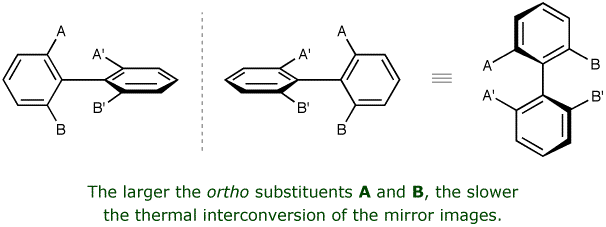 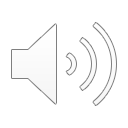 Optical activity in biphenyl derivatives
Optical activity cannot be explain in the basis of planer molecule 
The interference of ortho substituent prevent the planarity of the molecule by prevent free rotation of nuclei about the C-C bond
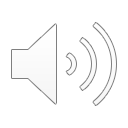 So there are two reason to become biphenyl optically active :
1-The presence of O-substituents bulk enough to restrict free rotation and stabilize the non-planer conformation 
2-Each phenyl group should be unsymmetrical substituted , So the result  isomer willl  be mirror image and have equal and opposite optical rotation
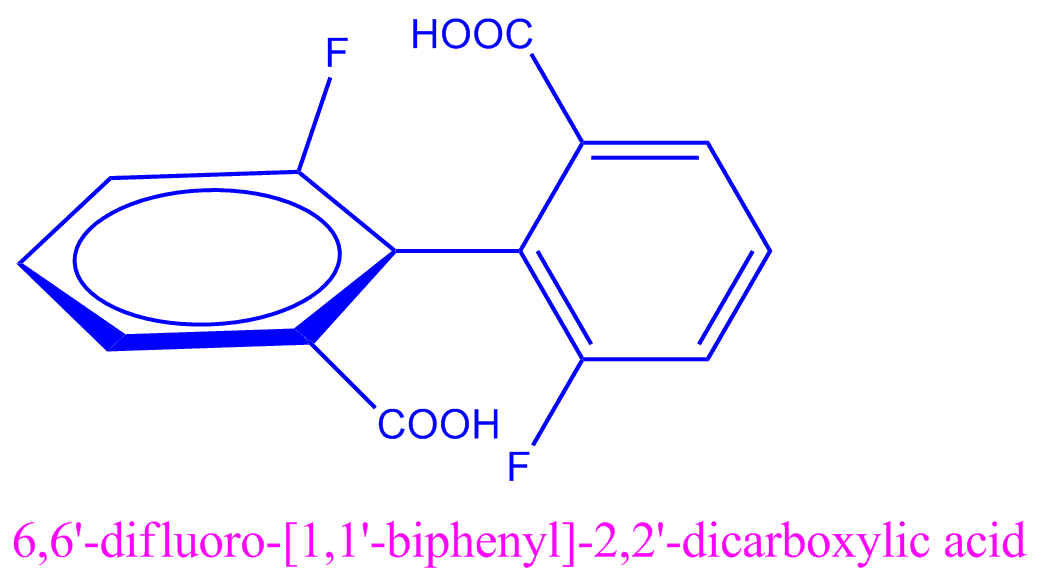 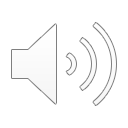 Example
* 6,6'-Dinitrodiphenic acid  
 
 





The compound is optically active and rotation is restricted about single bond and non-planar conformation
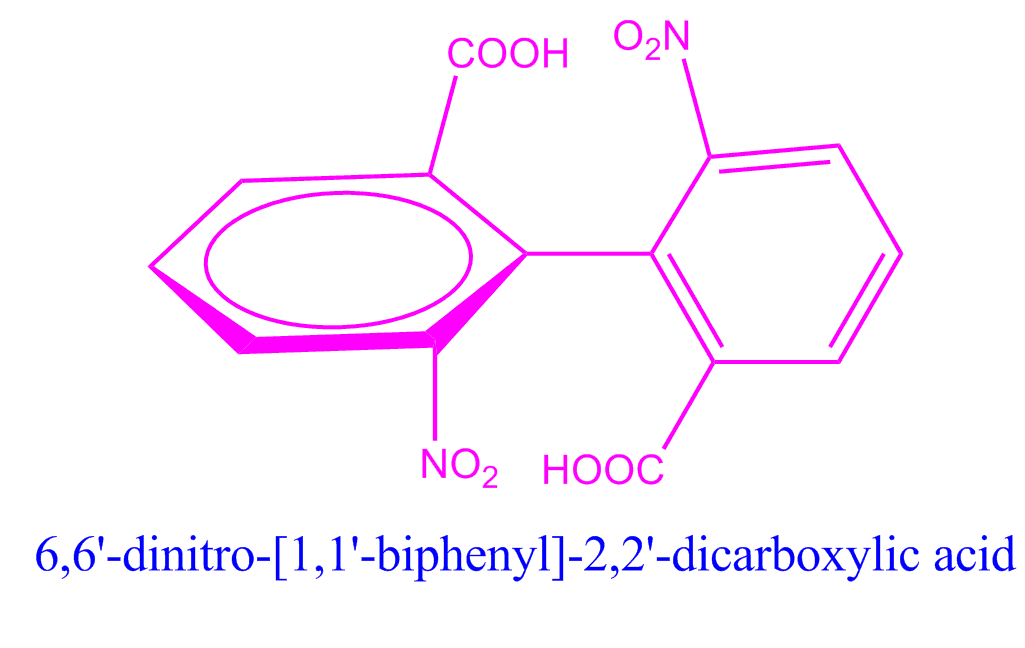 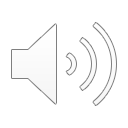 example
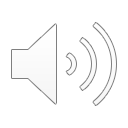 example
2,2-diphenic acid





 It is unsymmetrical substituent ,but rotation not restricted due to small hydrogen so :- It is Optically inactive
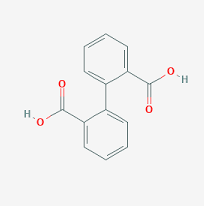 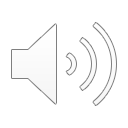 The rotation to be restricted
** the substituent must bulky enough with one another and this happen when it have definite size 
 



So the ability of compound to exist in non-planer optically active must be displayed in diphenyl derivative in with the sum of van der waals radii of o-substituted not less than 2.90 A
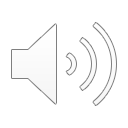 Example
If R = fluorine atom ( 1.39A° radius )
F +F = 1.39+1.39= 2.7 ˂ 2.90 
So the compound is optically inactive 
Because the fluore atom not bulk enough to prevent the rotation about single bond
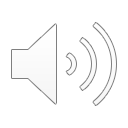 example
If R= OCH3 group (1.45 A°)
OCH3 +OCH3 = 1.45+1.45 = 2.90 
So the compound is optically active 
If R= Cl atom (1.69 A°)
Cl +Cl =1.69 +1.69 = 3.30 ˃ 2.90 
So the compound is optically active
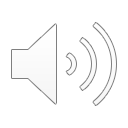 Note
Optical active compound must not contain three or four substituent to prevent the rotation in O- position 
But if two or one substituent is bulk enough and  even hydrogen in the ortho position prevent him from rotation we can obtain  " atropisomerism  "
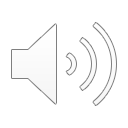 ExampleBut easily racemised ( mirror image )
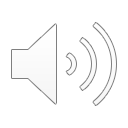 Example
3-bromodiphenyl-2-trimethyl arsonium iodide 
The restriction of rotation is enough so it optical activity but less for optical stability                                                   ( because the trimethyl arsonium group is large enough so it is optically acive but racemised readily )
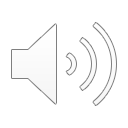 Allene
An allene is a compound in which one carbon atom has double bonds with each of its two adjacent carbon centres. Allenes are classified as polyenes with cumulated dienes
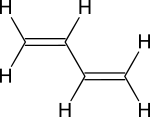 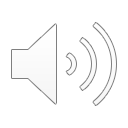 Dienes can be divided into three classes, depending on the relative location of the double bonds
Cumulated dienes have the double bonds sharing a common atom. The result is more specifically called an allene.
Conjugated dienes have conjugated double bonds separated by one single bond. Conjugated dienes are more stable than other dienes because of resonance.
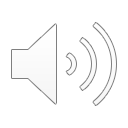 Unconjugated dienes have the double bonds separated by two or more single bonds. They are usually less stable  than isomeric conjugated dienes. This can also be known as an isolated diene.
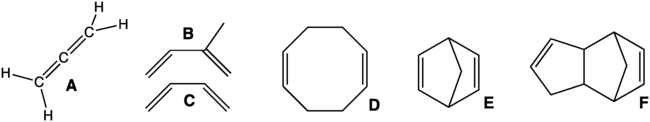 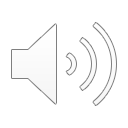 Stereoisomer in allenes
Each carbon atom connected with two different  group  So it consider    optically active



Each carbon connected with the same group  So it consider    optically inactive
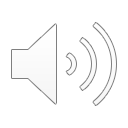 example
1,3-diphenylallene                1,3-ditetrabutylallene






2,3-pentadiene         1,3-diphenyl-1,3-dinaphthylallene
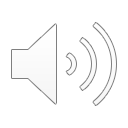 Note
If the number of double bond is even it consider allene  ( optical isomer )
If it is odd it consider ( geometrical isomer )
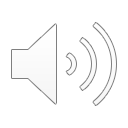